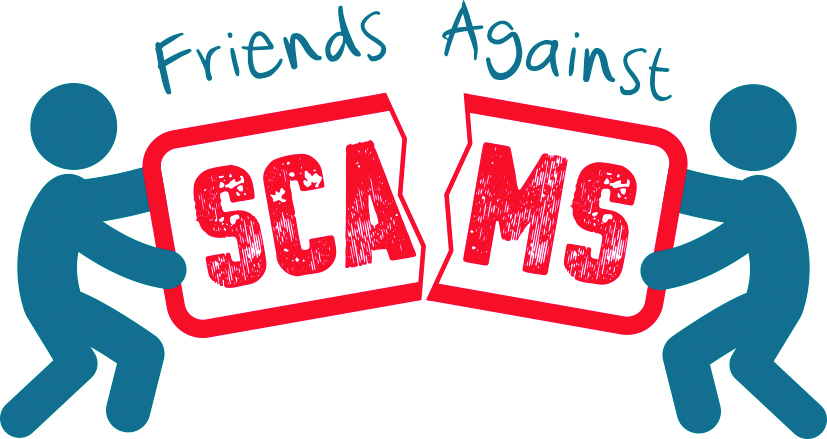 Friends Against Scams
About the National Trading Standards Scams Team
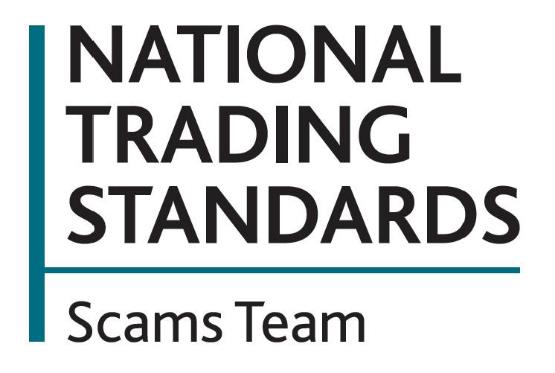 About Friends Against Scams
‘Take a Stand Against Scams.’
Who is who in Friends Against Scams?
Why is learning about scams important?
Why is learning about scams important?
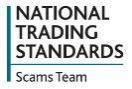 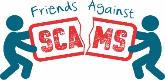 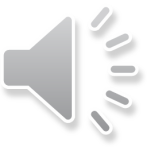 ScamsWhat's the problem?
Oxford Dictionary DefinitionA ‘Scam’ is a trick, a ruse,                                a swindle, a racket’ Its nearest synonym is‘FRAUD’
No matter what type of scam, it is important to remember that ALL scams are CRIMES
To get victims hooked and responding to scams, criminals rely on…
Loneliness
Vulnerability
Social Isolation
Shame
and…
The fact that people don’t REPORT that they have been scammedONLY 5% of these CRIMES are reported
The average age of a scam victim is 75, showing that criminals tend to prey on older and often more vulnerable members of society.
Anyone can be a scam victim
Criminals are experts at what they do and no one should be ashamed of falling victim.
Once a victim has responded to a scam…
…their personal details are repeatedly shared and sold on…
…and criminals will use this information to relentlessly target them.
Scam victims                SUFFER IN SILENCE
Victims are often lonely and the criminal is the only ‘friend’ they have.
Leading to situations like these…
Letter from a victim to a criminal
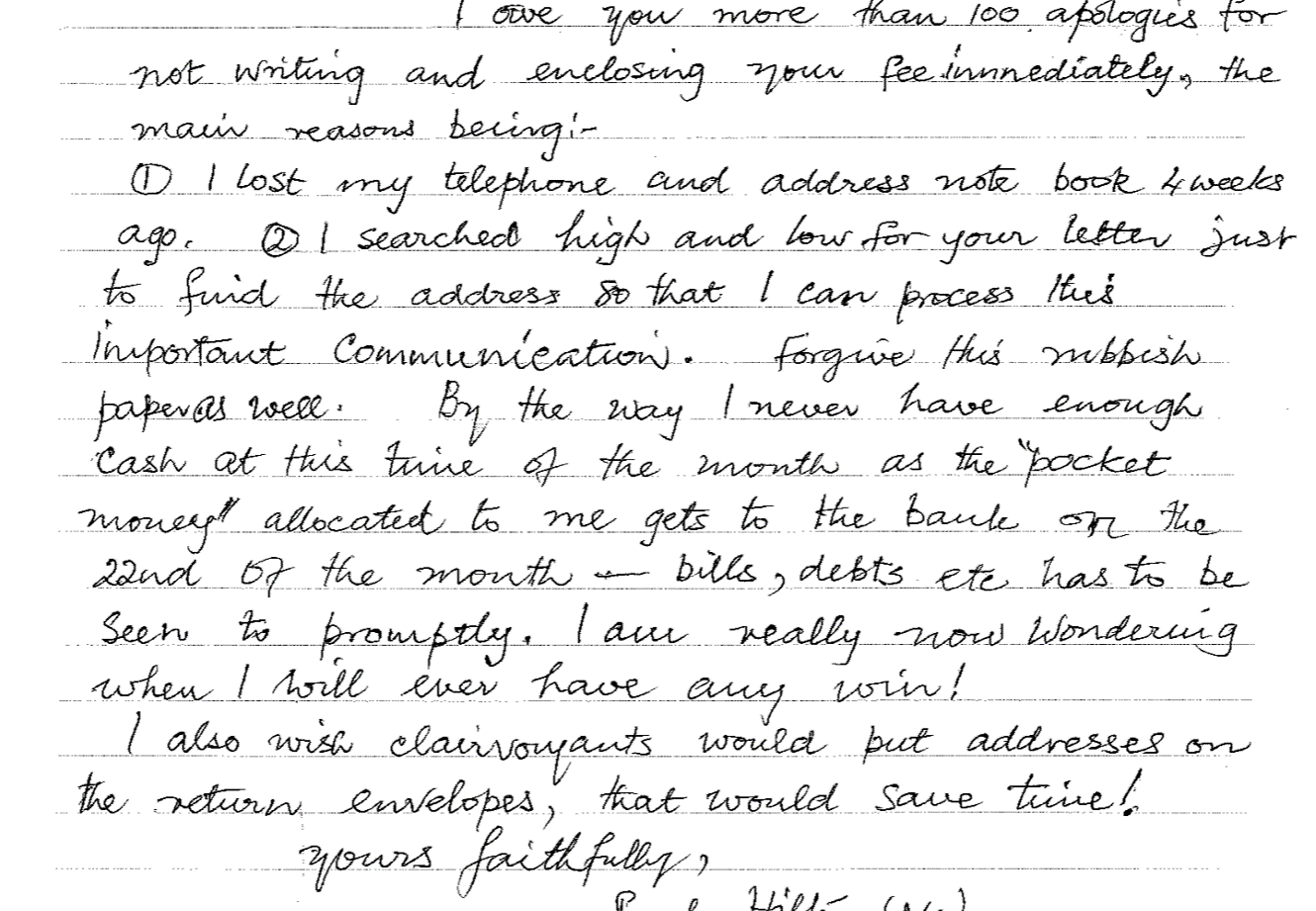 “By the way I never have enough cash at this time in the month, I am really now wondering when I will ever have any win.”
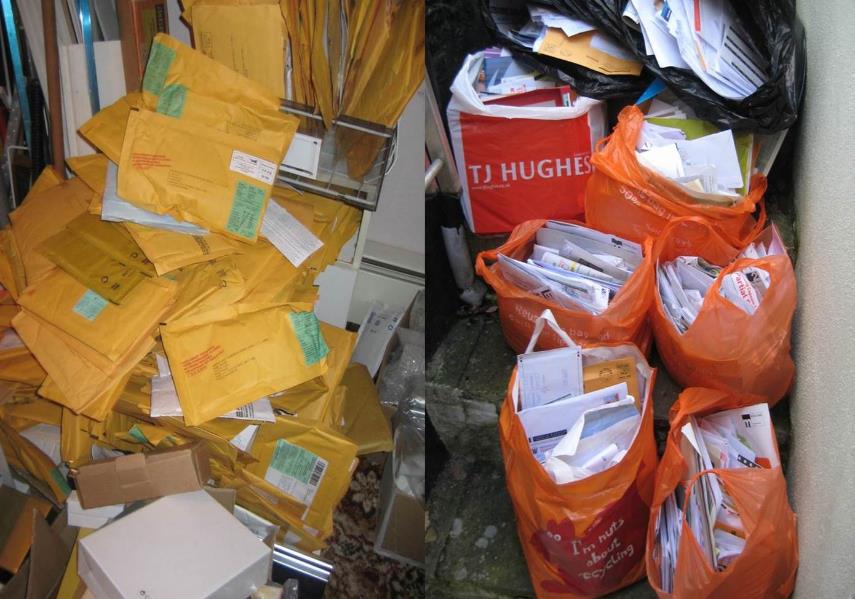 Scam victim’s house.
Letter from a victim to a criminal
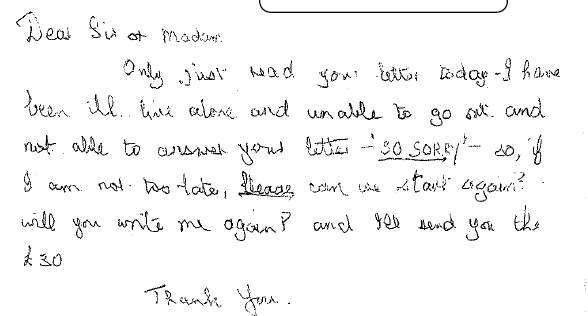 “So sorry, so if I’m not too late,
PLEASE can we start again?
Will you write to me again and
I’ll send you your £30?”
Leaving the victims to feel like this…
“I get up, I wait for the post, I sort it, I go to bed. 
What else have I got? I might as well be dead.”
“I hope I win, so I can move to a home. I want someone to talk to.”
“I don’t get out, because I'm frightened. These letters are all the company I ever get.”
One victim was found to have been receiving 30 pieces of mail and 10 phone calls per day.
It was later discovered she had lost over 
£1 million.
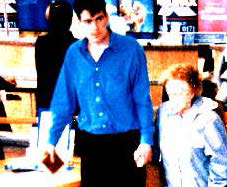 Doorstep scams victim being escorted to the bank
The stress and pain of victimisation often results in depression, isolation from family and the deterioration of mental health.
In some cases, victims have attempted to, or taken their own life.
These victims are not going to win or receive the millions of pounds that are ‘waiting’ for them…
(for a small fee)
As you can see,                         the problem is immense
Scams cost the UK economy between £5-10 billion a year
By talking about scams and highlighting the scale of the problem…
…we can take away the shame and prevent people from becoming a scam victim.
Together we can 
TAKE A STAND AGAINST SCAMS!
Postal scams
Telephone scams
Doorstep scams
Online scams
Types of scams
Postal Scams
A victim in Yorkshire                added together all the alleged winnings from postal scam mail and over a six month period she would have won £2.8 million.
Catalogue  Scam
Clairvoyant Scam
Lottery or Prize Draw Scam
Inheritance Scam
Would you respond?
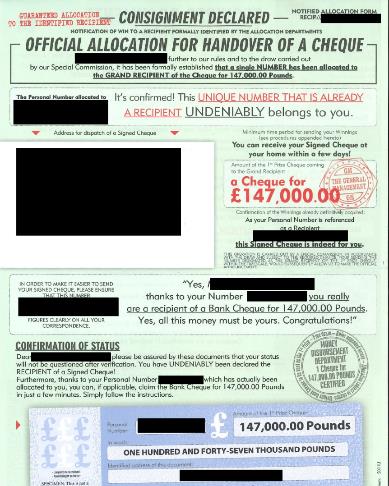 PO Boxes are used instead of full postal addresses.
Customer’s 1st name is used in the letter to make it personal.
Often says to keep their winnings a secret.
Fake testimonials or money back guarantees to make offer seem genuine.
Requests money first before getting prize.
Letter is written to put people under pressure to reply.
Made to look authentic with directors name, picture and signature.
Telephone Scams
In a recent project, whereby 
call blocker devices were installed 
in the homes of those experiencing scam and nuisance calls, 95% of the applicants who previously felt threatened or scared by scam or nuisance calls no 
longer felt this way.
Service interruption scam
Pension scam
Impersonation scam
Tech support scam
Mr G’s story
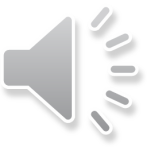 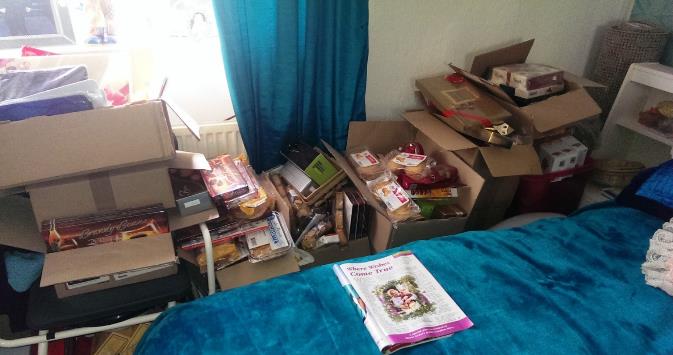 Doorstep Scams
You are legally entitled to a 14-day cooling off period for contracts made in your home.
Lottery or Prize Draws
Catalogue Scam
Clairvoyant Scam
Inheritance Scam
Doorstep Callers (Rogue Traders)
Bogus Callers (Distraction Burglary)
The twin’s story
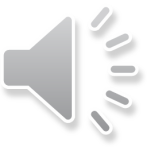 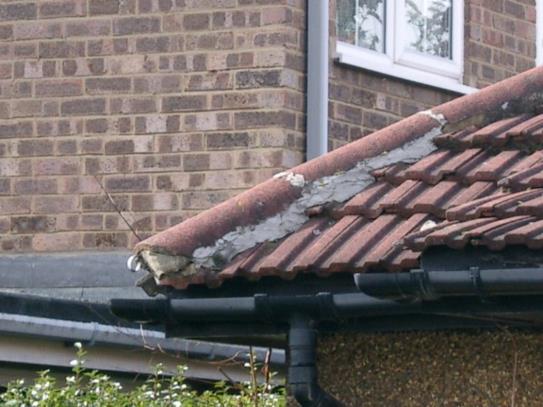 Online Scams
53 per cent of the population              now view online crimes as seriously as 'physical world' crimes, destroying the notion internet fraud is 'faceless' and of less importance than 
other offences.
Phishing
Pharming
Romance scam
Social media scams
Would you respond?
Not addressed to you
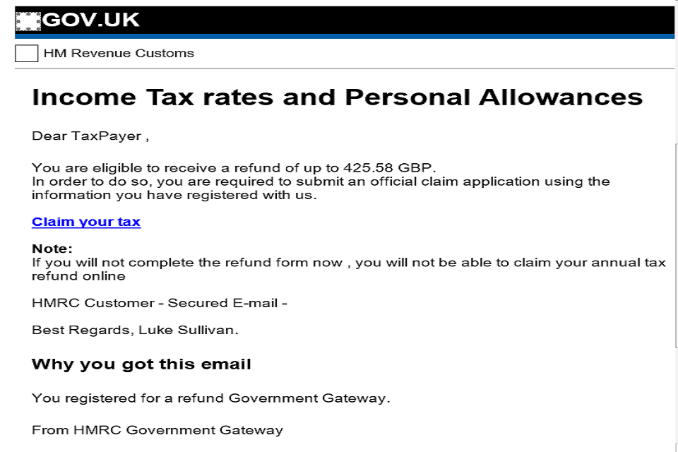 No reference number
Hyperlink leading to a phishing website
No explanation of the refund
Not official email address
Sense of urgency
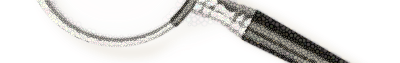 How to  spot a victim…
Postal Scams
Post office
Mail
Stamps
Cheque books
Products
Free gifts
Telephone Scams
Phone calls
Payments
SMS messages
Friends
Helpful caller
Opportunities
Doorstep Scams
Poor quality
Unnecessary work
Fearful
Pressure
Cash withdrawals
Online Scams
Suspicious emails
Final demands
Refunds
Online relationship
Payments
Financial hardship and / or self neglect
Anyone can be a scam victim.
Dementia
Vulnerable
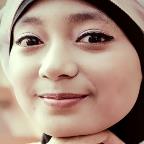 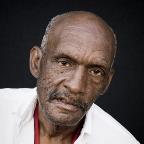 Health issue
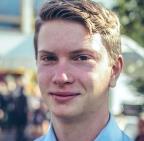 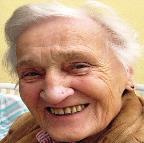 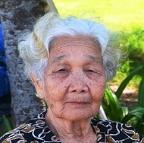 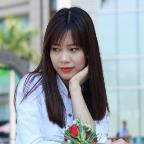 Socially isolated
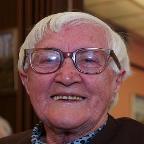 Pressure
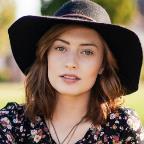 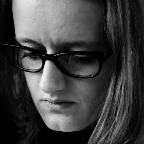 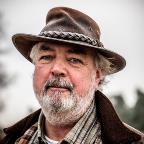 Lonely
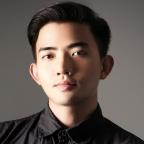 Sense of purpose
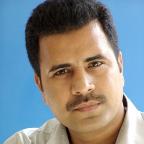 Targeted by criminals
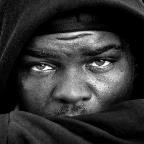 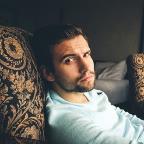 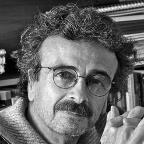 Trust easily
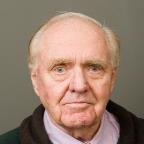 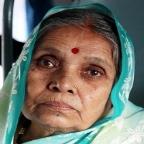 Consequences of falling for scams…
Increased debts
Poor mental, physical or emotional health
Attempt to, or take own life
Repeat victimisation
More likely to end up in care
Damaged relationships
Techniques used by the criminals
Helpful
Appearing legitimate
Persistent
Persuasive
Criminals are experts at using befriending and grooming techniques to lure their victims.
Charming
Aggressive
Friendly
Threatening
Intimidating
and quickly move to this
They start like this
Test your knowledge!
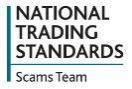 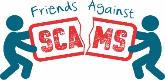 Take Five – Protect yourself
Criminals are experts at impersonating people, organisations and the police. They spend hours researching you for their scams, hoping you’ll let your guard down for just a moment. Stop and think. It could protect you and your money. www.takefive-stopfraud.org.uk
STOP
Taking a moment to stop and think before parting with your money or information could keep you safe.
CHALLENGE
Could it be fake? It’s ok to reject, refuse or ignore any requests. Only criminals will try to rush or panic you.
PROTECT
Contact your bank immediately if you think you’ve fallen for a scam and report it to Action Fraud.
Helping friends and family
Call blocking
Scam Marshal
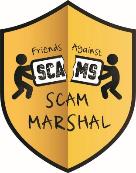 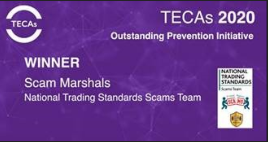 Reporting and advice
England and Wales
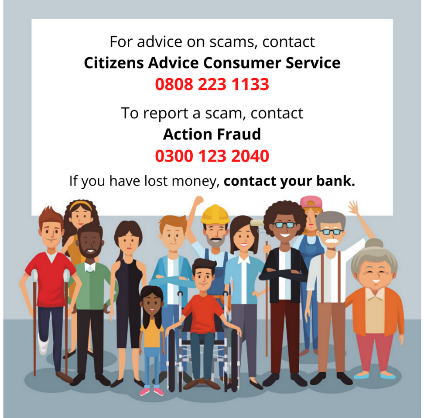 Click on the country to view the reporting and advice numbers in your area
Reporting and advice
Scotland
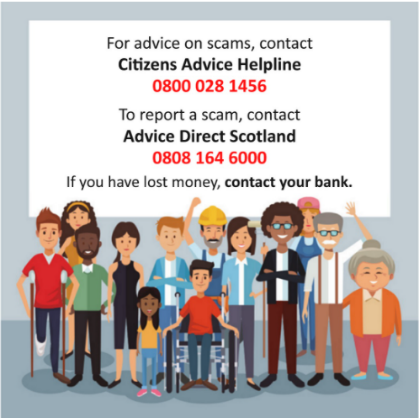 Reporting and advice
Northern Ireland
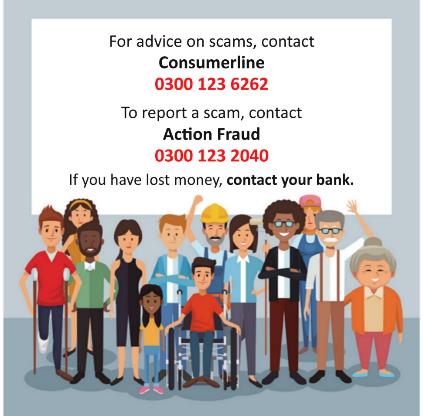 Congratulations!You are now a          Friend Against Scams.
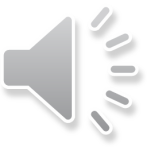 Music: www.bensound.com
What’s next?
Make a pledge and turn your knowledge into action.
Some example pledges to get you thinking about what you can do:
Tell 2 people about Friends Against Scams.
Share your Friends Against Scams status on social media
Encourage someone you know to take this training.
Support people in your community who might be at risk of being a scam victim.
So, what will be your pledge?
Thank you for joining us today
Visit us online for all the latest news and information about Friends Against Scams:

www.friendsagainstscams.org.uk